Kestävyystutkijoiden näkemyksiä Agenda 2030 murrosalueisiin
Eeva-Lotta Apajalahti
tutkimuskoordinaattori
Kestävän kehityksen toimikunnan työpaja 13.4.2021
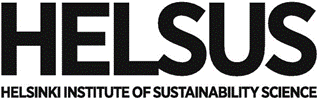 [Speaker Notes: HELSUS & Kestävyyspaneeli kutsui koolle eri alojen kestävyystutkijoita
Työpaja 31.3.
Paikalla 26 kestävyystutkijaa, 13 eri tahoilta pääosin yliopistoista mutta myös tutkimuslaitoksista
Keskustelimme pienryhmissä eri murrosalueista, jotka toimikunnan sihteeristö oli alun perin tunnistanut laajasta taustaselvityksestään.
Sihteeristö on jo muokannut murrosalueita työpajan keskusteluiden ja tulosten perusteella.
Nostan seuraavaksi muutaman keskeisen asian eri murrosalueista ja vedän ne lyhyesti yhteen.]
Kestävä ruokajärjestelmä
Globaali ulottuvuus on oltava mukana, sillä ruokaketjut ovat lähtökohtaisesti rajat ylittävä ja suuri osa suomalaisten ruoasta tuotetaan muualla. Ruokajärjestelmä voi olla paikallisesti kestävä mutta aiheuttaakin katastrofaalisia vaikutuksia toisaalla. 
Kestäviin ruokavalioihin kannustaminen nähtiin erityisen tärkeänä: kasvipainotteisuus korostuu, lihansyöntiä vähennetään radikaalisti ja maatalouden ohjaustoimet siirretään kestävyysmurrokseen. 
Kestävä maatalous ja maankäyttö - elvyttäminen erityisesti suopelloista eroon pääseminen viljelyssä, monimuotoisemmat viljelykierrot, maaperän hiilitaseet sekä luonnon monimuotoisuuden elvyttäminen (ei vain säilyttäminen)
Kestävä energiajärjestelmä
Sosiaalisen kestävyyden huomioiminen edellytys oikeudenmukaiselle siirtymälle ja sen varmistamiselle, että yksittäiset ihmiset eivät jää murroksen jalkoihin (ml. alkuperäiskansojen oikeudet kuten pohjoisen tuulipuistot) 
Kokonaiskestävyyden näkökulma huomio ympäristöllisesti kestävän tuotannon lisäksi sosiaalisen tai taloudellisen kestävyyden  
Bioenergian rooli kestävässä energiajärjestelmässä on hyvin kiistanalainen, luonnonmonimuotoisuus ja hiilinielut tulisi huomioida tehdessä päätöksiä bioraaka-aineen käytöstä. Mikäli bioraaka-ainetta tuodaan Suomeen, globaali kestävyys on tällöin huomioitava. Bioenergian käytöllä on olemassa fyysiset rajat, jolloin tulevaisuuden energiajärjestelmä ei voi pohjautua siihen.
Monimuotoisuutta ja hiilineutraaliutta vahvistava metsien, vesien ja maan käyttö
Globaalin näkökulman huomioiminen Suomessa tapahtuvan kulutuksen ja suomalaisten yritysten tuotantoketjujen kielteiset biodiversiteettivaikutukset sekä globaalin maankäytön vaikutukset. 
Kaikkien luonnonvarojen kestävään käyttöön tulisi huomioida myös esim. mineraalien ja metallien käyttö. Erityisen tärkeänä pidettiin sitä, että luonnonvarojen ”kestävää” käyttöä ei lisättäisi, vaan lisätään luonnonvarojen käytön kestävyyttä.  Toisaalta luonnonvarojen käytön kestävyys tulisi selkeämmin avata ml. hiilivarastot.
Ilmastokestävyys monimuotoisuuden rinnalla yhtä tärkeä!
Työ, osaaminen ja oppiminen
Koulutuksen sisältöön pureutuminen, jossa opetuksen tulisi perustua enemmän kestävyysnäkökulmiin, jotta osaaminen tulevaisuuden hiilineutraalissa yhteiskunnassa on turvattu. Tämänhetkinen koulujärjestelmä koettiin taantuneen vallitsevien rakenteiden ylläpitämiseen, vaikka sen tulisi pohjautua kestävän tulevaisuuden rakentamiseen. Tarvetta on myötätuntoa kasvattavalle koulutukselle. 
Sivistyksen uudelleenmäärittelyssä nousi arvojen ja tunneälyn merkitys tulevaisuuden hyvinvointiyhteiskunnan perustana. Sivistyksen tulisi sisältää myötätunnon ja empatian lisäämisen, jotta ymmärretään toisten näkökulmia. Tällaisen tunneälyyn keskittyvä osaaminen on avainasemassa kestävyyden saavuttamisessa. 
Oppimisen ja osaamisen eriarvoistuminen oppimistulosten eroavaisuuksien taustalla näkyvät sosioekonomiset lähtökohdat ja digitalisaatio, joka ei tavoita kaikkia. Tasa-arvoiset oppimismahdollisuudet sekä mahdollisuudet elinikäiseen oppimiseen nähtiin tärkeinä tavoitteina.
[Speaker Notes: Koulutuksen ja oppimisen merkitys tulevaisuuden, tasa-arvon ja oikeudenmukaisen siirtymän näkökulmasta nähtiin äärettömän tärkeänä, vaikka teema on laaja.]
Terveys, hyvinvointi ja yhteiskunnallinen osallisuus
Osallisuudella on tärkeä kytkös sekä hyvinvointiin että palvelujärjestelmien kehittämiseen. Osallisuus edistää oikeudenmukaisuutta sekä kaventaa eriarvoisuutta ja pyrkii varmistamaan, että ketään ei jätetä siirtymän ulkopuolelle.
[Speaker Notes: Tärkeä osakokonaisuus (sen sijaan, että olisi vain henkinen ja psyykkinen hyvinvointi)]
Hyvinvointia edistävä talous ja kestävät elämäntavat
Talouden rakenteiden murros ja kasvuriippuvuudesta irtikytkentä on edellytys ympäristökestävyydelle. Ristiriitaisuus talouskasvupyrkimyksen ja kestävyyden tulisi huomioida ja kirjoittaa auki tiekartassa. Kiertotalouden ja vihreän kasvun edistäminen ei riitä, vaan kasvuriippuvuuden ja luonnonvarojen kestämättömän käytön irtikytkentä on nostettava esiin.
Yritystoiminnan murros tulisi nostaa yksittäisen kuluttajan elämäntapojen muutoksen rinnalle. Yritysten kestävyystoimien tukeminen nähtiin keskeisenä asiana kestävälle taloudelle. 
Kestävien elämäntapojen määrittämiseen tulisi kiinnittää huomiota. Se ei ole pelkästään ympäristöystävällisten teknologioiden ostamista. On uskallettava myöntää kulutuskeskeisyyden ongelmallisuus. Puhumalla kulutuksen luopumisesta, rajoittamisesta ja vähentämisestä, on vaikea saada muutosta aikaan, joten ennemmin tulisi puhua hyvän (ja kestävän) elämän edellytyksistä.
Kestävyystutkijoiden suosituksia/yhteenvetona
Globaalin näkökulman huomioiminen kaikissa murrosalueissa: kestävyyttä ei voi edistää ilman tämän huomioimista!
Osallisuus nousi monessa keskustelussa ja se on nyt sijoitettu ”terveys, hyvinvointi ja yhteiskunnallinen osallisuus” teemaan, mutta se on hyvä muistaa jokaisessa alueessa
Sosiaalinen oikeudenmukaisuus niin ruoka- kuin energiäjärjestelmässä on tärkeä pitää mukana
Millaiset ovat hyvän elämän edellytykset kestävässä tulevaisuudessa?
Kestävä luonnonvarojen käyttö ei riitä – vaan mukaan on otettava elvyttävät ja luontopohjaa vahvistavat näkökulmat
KIITOS!THANK YOU!